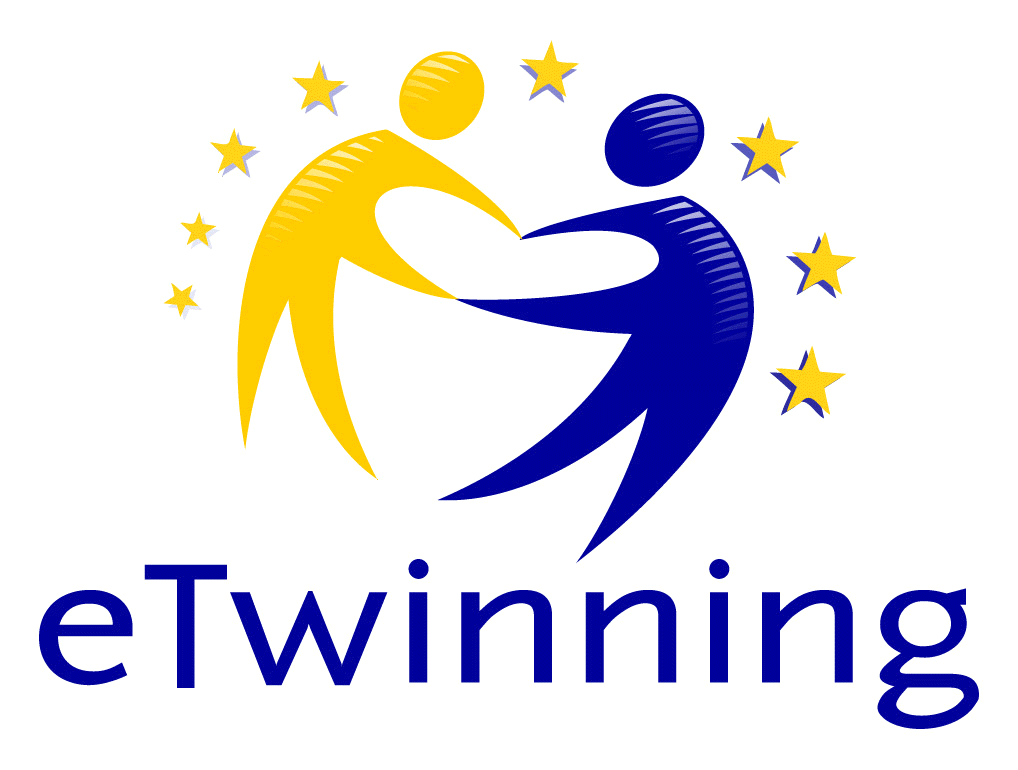 What about playing a G.A.M.E. with me?                                           (G.Games-A.Active learning- M. Mind-E.Education)
THE RESULTS OF THE SURVEY
06/02/2018
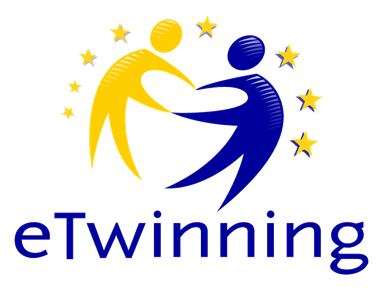 THE SURVEY  PARTICIPANTS - 6 teachers.
THE PURPOSE OF THE SURVEY - find out the weak and strong 
                 parts of the project and improve the quality of the project.
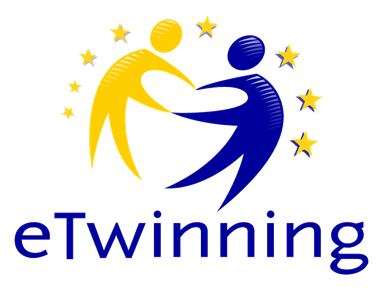 1. How do you feel about participating           in the project?
Useful for my students, enjoyable for me and I'm happy for work with you.
I am happy to be here. Because we are doing active and fun lessons with my students.
I am very happy to be in this project and For my students and me a lot of different learnings areas.
We have new experiences, friendship and much of fun. We can learn and play together - it is the best quality project with very creative students and teachers from different countries. Students can improve their social skills, mind, thinking.
I and my students are very happy to participate in this project. The activities of the project correspond to the age and abilities of the pupils, therefore it is fun and exciting to study together with other students.
I am very pleased to be part of this project because I have gained more experience with the use of various training programs. This is a great project not only for teachers but also for students.
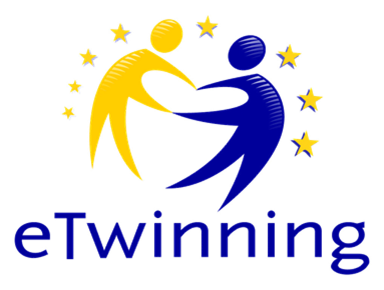 All teachers are happy to participating in the project.
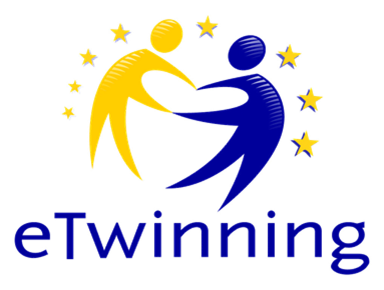 2.	Which game you like the most in the project?
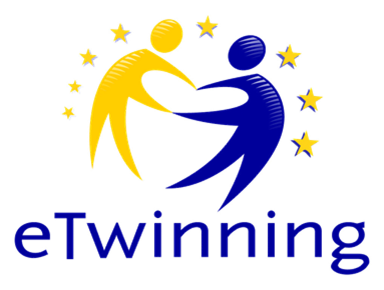 3.	How do you rate the communication of other partners online?
Communication is good.
WhatsApp – Facebook - eTwinning and more... ready to meet anytime.
I think communication with all project partners is very nice and good.
Skype, Facebook and Twin Space means the best cooperation between partner schools.
All partners communicate and collaborate online greatly.
I am very pleased with the partners in this project, great communication, very warm and sweet friends. Great to share great ideas helps if you do not know anything. I am very pleased to be involved in the project with them. I'm for great communication.
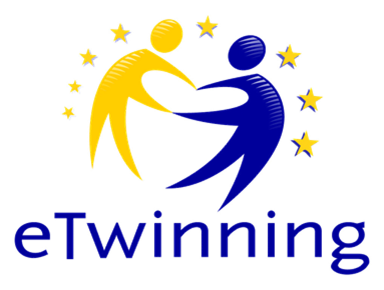 All teachers communication value very well.
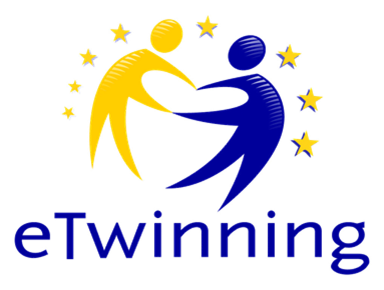 4. How you appreciate web 2.0 tools      in project?
The project and our students are improving the quality of education. I love web 2.0 tools
Understandable and practicable, my students are very happy
I think that web 2.0 tools are one of those things that are not for our project. It is a tool that gives a lot of variety to present our works.
We knew a few new tools, so it is very good for kids and teachers.
Web 2.0 tools like jigsaw and learningApps are very good. These are new tools. Now my pupils use them very often.
I think that the great tools of web 2.0, which can be used not only in the project, but also in lessons.
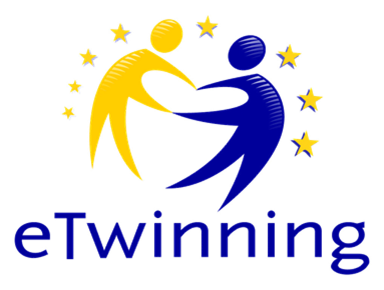 All teachers appreciate web 2.0 tools    very well.
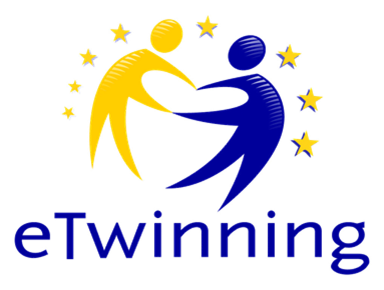 5. Are the games on the project useful for      your students?
Yes
Absolutely
l think it was absolutely effective. Fun activities as well as learning based.
Yes, of course.
Yes, of course.
The use of games in the project is very useful because it enhances attention, communication, concentration, and teaches playing board games.
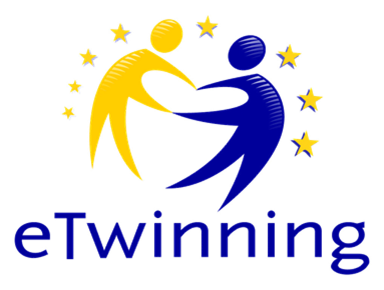 The games on the project are useful for    students.
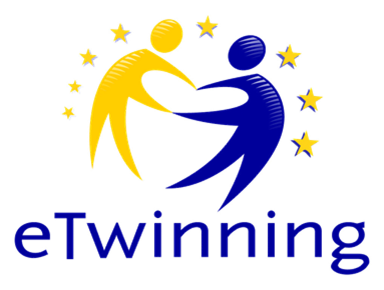 6.	What would you suggest to improve the      project in the future?
We can include students from other classes in the project, for dissemination.
Through this project, students and teachers on development, are disseminated to stakeholders in situ observations made between countries. Erasmus + KA2 / 229 can be done
l love this question the most. In order for the effect of our game to last for a long time, we can enlarge the project by differentiating the games and adding more partners and more students. We can croven with AB Erasmus+ka229. We would like everyone to know that GAMEs are really effective and educational for our special students. We can sign this project with success.
Play together via Skype :-)
The project has creative teachers! It's a great team! In the future I propose to make the project G.A.M.E. to project KA 229.
I think that the project has to continue and participate in KA 229. It would be great.
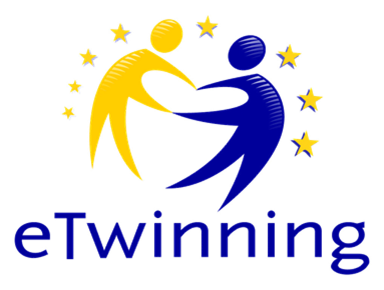 What would you suggest to improve the   project in the future?
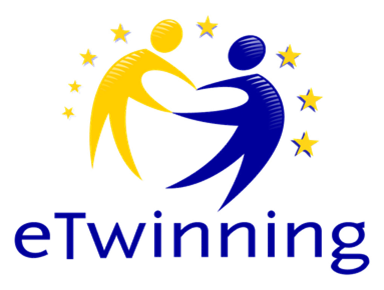 THE RESULTS OF THE SURVEY
All teachers are happy to participating  in the project (100%).
The most game in the project is Q-bitz (50%).
All teachers communication value very well (100%).
The teachers appreciate web 2.0 tools very well (100%).
The games on the project are useful for students (100%).
In the future project has to continue and participate in KA 229 (68%).

CONCLUSION:   The project is strong and perfect for our students.